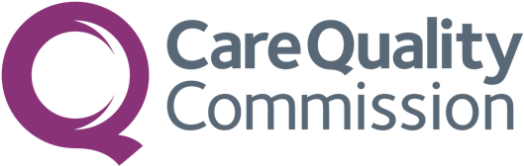 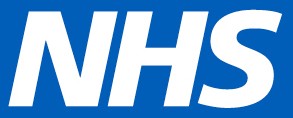 Tell us your views on mental health care
Community Mental Health Survey 2025
This trust will soon be carrying out a survey to understand what you think about your care. 

Last year we heard the views of nearly 15,000 people. The results helped us to improve the quality of care and people’s mental health care experiences.
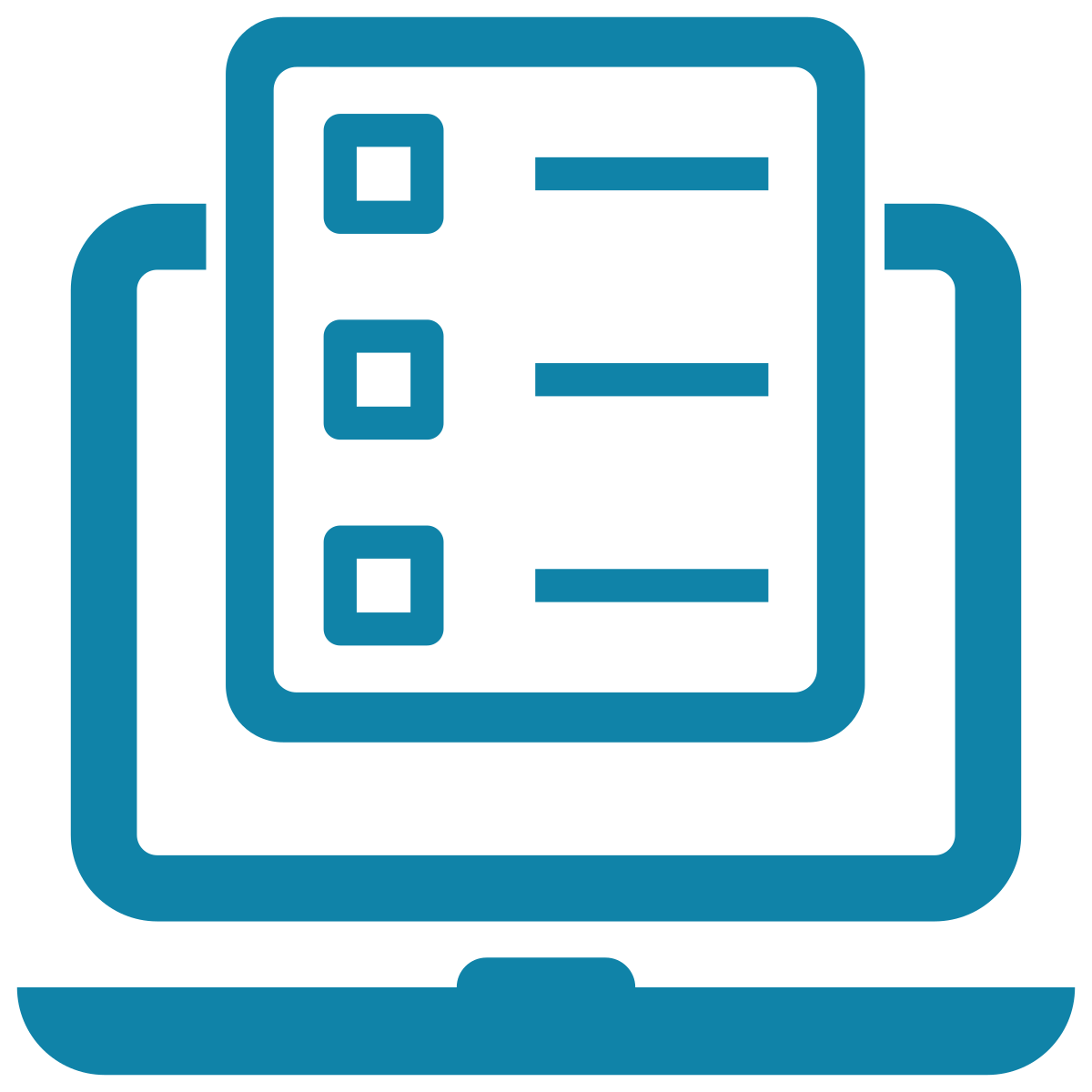 Help us to improve your services
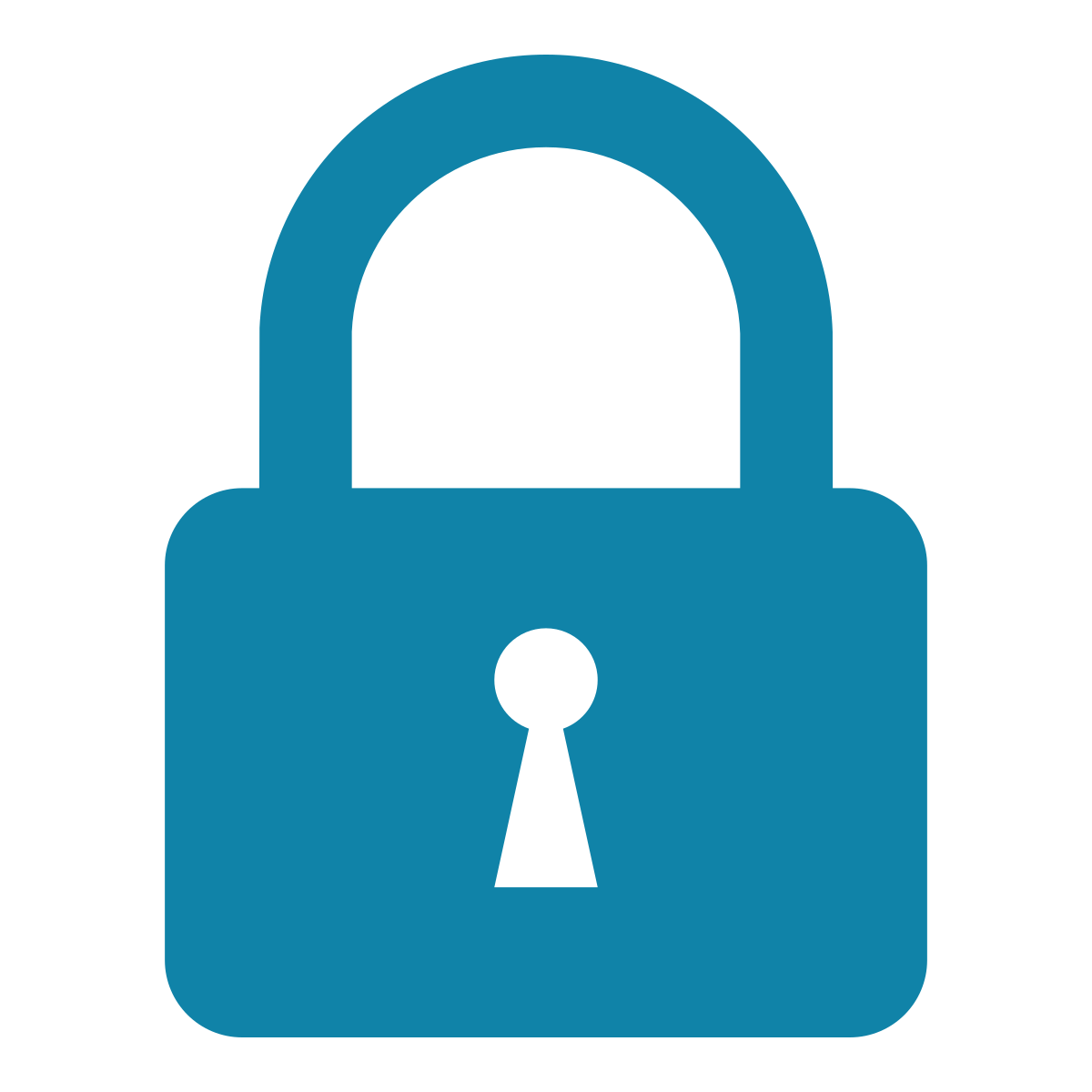 Participation is voluntary and all answers are confidential.

If you are invited to take part, your name, phone number, and postal address will only be used by researchers to carry out the survey. Your information and survey answers will not be shared with anyone delivering your care, and all published data is anonymised.
If you do not want to take part, or have any questions about the survey please contact:
Trust phone number (required)
Trust email address (if available) 
Trust Address (if available)
The Community Mental Health Survey has Section 251 (NHS Act 2006) approval to process contact details